Judges 1:1-3:6
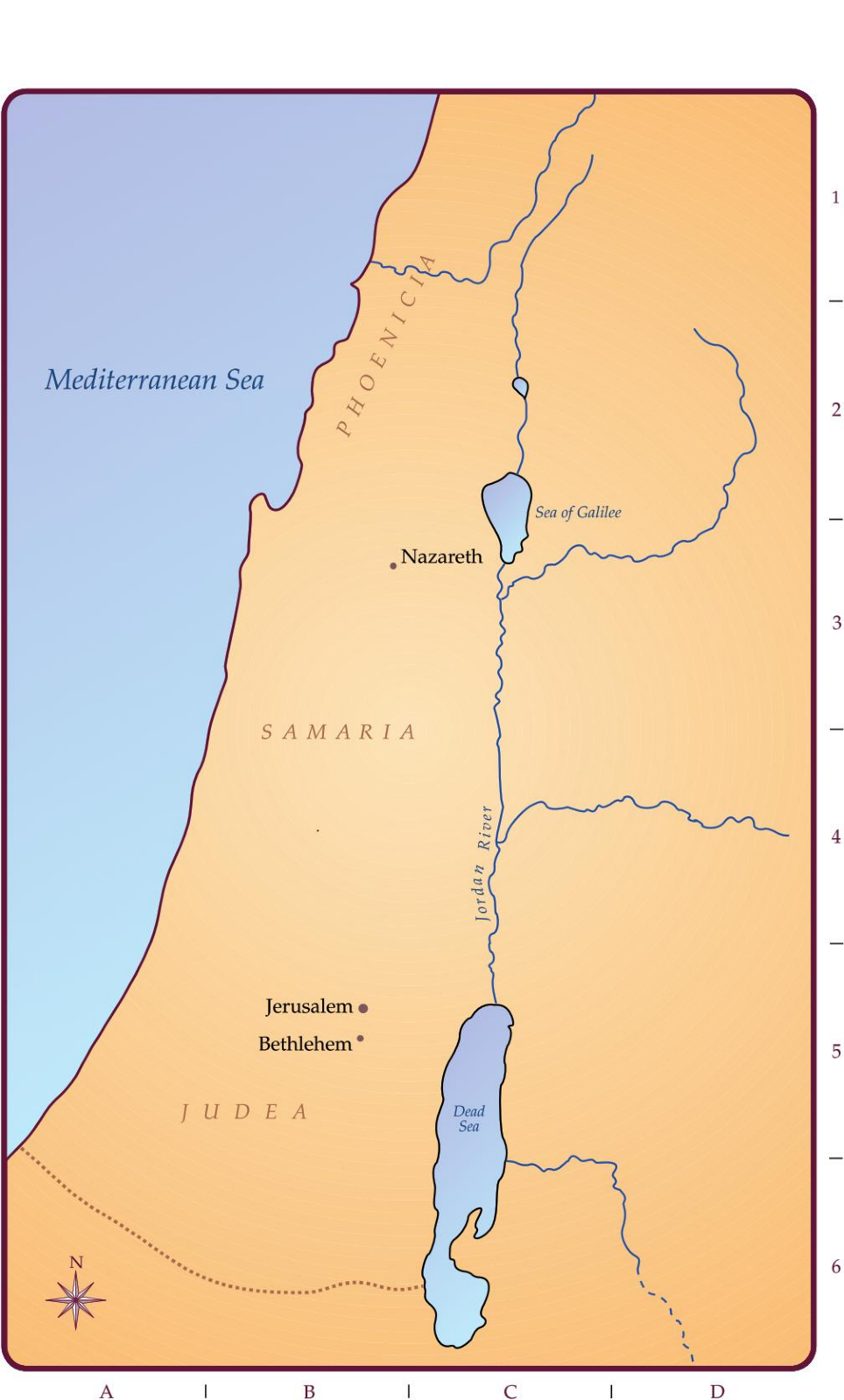 Now these things occurred as examples to keep us from setting our hearts on evil things as they did.
What is the problem?
The people of God did 
            EVIL
Two campaigns
Defeated Adoni-Bezek
Othniel
Angel of the Lord (2:1-5)
Gilgal
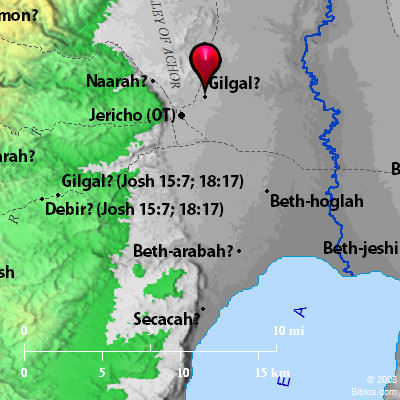 Canaanisation of Israel’s Society
Evil (2:11)

Other gods (2:12)

Provoked God to anger (2:12b)

God acts (2:16)


TESTING AND KNOWLEDGE